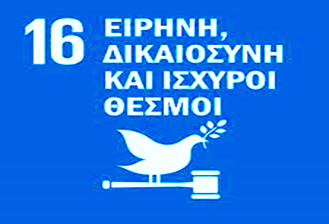 Στόχος 16: Ειρήνη, δικαιοσύνη και ισχυροί θεσμοί
ΟΜΑΔΑ 15Η
ΑΘΕΝΑΣ-ΒΑΣΙΛΕΙΑΔΗΣ ΒΑΣΙΛΕΙΟΣ
Α.Μ.:4242022001.
 ΓΑΛΑΝΟΜΑΤΗ ΑΝΝΑ-ΑΙΚΑΤΕΡΙΝΗ 
Α.Μ.:4242022003.
Μέρος Α: Στόχος 16
«Προάγονται ειρηνικές και δίχως αποκλεισμούς κοινωνίες με στόχο τη βιώσιμη ανάπτυξη, παρέχετε πρόσβαση στη δικαιοσύνη σε όλους και οικοδομούνται αποτελεσματικοί υπεύθυνοι και συμμετοχικοί θεσμοί σε πολλαπλά επίπεδα» (σύμφωνα με Περιφερειακό Κέντρο Πληροφόρησης του ΟΗΕ) 

Ο παραπάνω στόχος σύμφωνα πάντα με την βιβλιογραφία αφορά στην ειρήνη, την δικαιοσύνη και στους ισχυρούς θεσμούς. Αναλυτικότερα, επιδιώκει την αποφυγή των κοινωνικών αποκλεισμών και ανισοτήτων, παρέχοντας δυνατότητες σε όλα τα μέλη της.


Προάγοντας ειρηνικές διαδικασίες καθώς και την επαγρύπνηση και ισχυροποίηση των θεσμών της σε πολλαπλά επίπεδα.
Στόχος 16
Να μειωθεί σε μεγάλο βαθμό κάθε μορφή βίας καθώς και τα ποσοστά που συνδέονται με θανάτους σε παγκόσμιο επίπεδο.
Να τερματιστεί η εκμετάλλευση, η εμπορία ανθρώπων, κάθε μορφή βίας σε βάρος των παιδιών. 
Να προασπιστεί η δικαιοσύνη κάθε κράτους σε διεθνές και εθνικό επίπεδο, καθώς και το δικαίωμα της ίσης πρόσβασης στην παραπάνω για κάθε μέλος της. 
Να τεθεί ως χρονιά ορόσημο το 2030, για τη μείωση των μη νόμιμων πηγών χρημάτων και οπλοκατοχής. Επίσης, να εξαλειφθεί το οργανωμένο έγκλημα. 

                                                                                                      Πηγή πληροφόρησης: OHE
Στόχος 16
Να αντιμετωπιστεί ουσιαστικά η διαφθορά με τη βοήθεια των θεσμικών οργάνων που θα χαρακτηρίζονται από πλήρη διαφάνεια και αποτελεσματικότητα.
 Να εξασφαλιστεί η συμμετοχικότητα στην πολυεπίπεδη λήψη αποφάσεων και να αποφευχθεί ο αποκλεισμός. 
Να προασπιστούν και εφαρμοστούν πρακτικές δίχως να δημιουργούνται διακρίσεις. Με απώτερο στόχο πολιτικές βιώσιμης ανάπτυξης.
Προκειμένου να αντιμετωπιστεί η βία, η τρομοκρατία και το έγκλημα στις αναπτυσσόμενες χώρες. Αναγκαία θεωρείται η ενίσχυση των θεσμών με τη σύναψη, διεθνών συνεργασιών για την απόκτηση ικανοτήτων σε όλα τα επίπεδα. 

Πηγή πληροφόρησης: OHE
Μέρος Β: Πρόγραμμα Π.Ε.
Θέμα προγράμματος Π.Ε.: Διαφορετικότητα και Συμπερίληψη.
 Αριθμός παιδιών-τύπος ομάδων: 20 κορίτσια/ 26 αγόρια- Μεικτή ομάδα.
 Συνοπτική Περιγραφή Θέματος: Με τους μαθητές θα πρέπει να προσεγγίσουμε τη διαφορετικότητα και τη συμπεριληπτική εκπαίδευση με τρόπο ώστε να μη θεωρούμε τη διαφορετικότητα ως πρόβλημα αλλά να προσπαθήσουμε να κάνουμε τη διαφορά «κανονική».
 Χρονοδιάγραμμα σχεδιασμού, οργάνωσης και υλοποίησης: 5 μήνες, με έναρξη τον μήνα Οκτώβριο.
 Μεθοδολογία: Η υλοποίηση του προγράμματος θα στηριχθεί στις αρχές και στις τεχνικές της βιωματικής μάθησης και της ενεργητικής συμμετοχής.
Παιδαγωγικοί Στόχοι Προγράμματος
Το κάθε άτομο είναι διαφορετικό.
Αν και είμαστε όλοι διαφορετικοί είμαστε όλοι ίσοι.
Όλοι έχουμε δυνατά και αδύνατα σημεία.
Να μπουν στη θέση του άλλου και να βιώσουν τις δυσκολίες που αντιμετωπίζουν τα άτομα με αναπηρία και ειδικές εκπαιδευτικές ανάγκες.
Να ευαισθητοποιηθούν στα θέματα αναπηρίας και να εκφράζουν/καταγράφουν τα συναισθήματα που ένιωσαν κατά τη διάρκεια της βιωματικής δραστηριότητα.
Να κατανοήσουν την έννοια της συμπερίληψης.
Να εντοπίσουν στο σχολείο φραγμούς και εμπόδια για τη συμπερίληψη.
Να φανταστούν και να σχεδιάσουν το σχολείο της συμπερίληψης.
Μέρος Β: Πρόγραμμα Π.Ε.
Συνεργασία με άλλους φορείς: 1) Συνεργασία με το Σύλλογο Ατόμων με Αναπηρία Ρόδου, 2) Επισκέψεις της ομάδας στις σχολικές δομές Ειδικής Αγωγής, 3) Συνεργασία με τις επιστημονικές ομάδες της ΕΔΕΑΥ του σχολείου, του ΚΕΔΑΣΥ Ρόδου και του Ιατροπαιδαγωγικού Κέντρου του Δήμου Ρόδου.
Σύνδεση με Πρόγραμμα Σπουδών: θα εμπλέξουμε θεματικές γνωστικών αντικειμένων της Γλώσσας, της Μελέτης Περιβάλλοντος , της Κοινωνικής και Πολιτικής Αγωγής, των Νέων Τεχνολογιών, της Μουσικής Αγωγής, της Θεατρικής Εκπαίδευσης και της των Εικαστικών.
Τρόποι Διάχυσης των Αποτελεσμάτων: 1) Ανακοινώσεις στην ιστοσελίδα του σχολείου, 2) Παρουσίαση των αποτελεσμάτων στο Σύλλογο Γονέων και Κηδεμόνων, 3) Δημοσιεύσεις των δραστηριοτήτων στον τοπικό τύπο,
Σας ευχαριστούμε για την προσοχή σας!!!
ΒΙΒΛΙΟΓΡΑΦΙΑ
Περιφερειακό Κέντρο Πληροφόρησης του ΟΗΕ, ΣΤΟΧΟΣ 16 - ΕΙΡΗΝΗ, ΔΙΚΑΙΟΣΥΝΗ ΚΑΙ ΙΣΧΥΡΟΙ ΘΕΣΜΟΙ - Περιφερειακό Κέντρο Πληροφόρησης του ΟΗΕ - Greece (unric.org)   Ημερομηνία Πρόσβασης στον ιστότοπο: 09/05/2023.

Γέρου, Ε. (2021). Απόψεις Εκπαιδευτικών για το Περιεχομένο της Αειφορίας: Οι Στόχοι της Βιώσιμης Ανάπτυξης του ΟΗΕ. Διπλωματική Εργασία. ΠανεπιστήμιοΔυτικήςΜακεδονίαςhttps://dspace.uowm.gr/xmlui/handle/123456789/2415  Ημερομηνία Πρόσβασης: 20/05/2023.
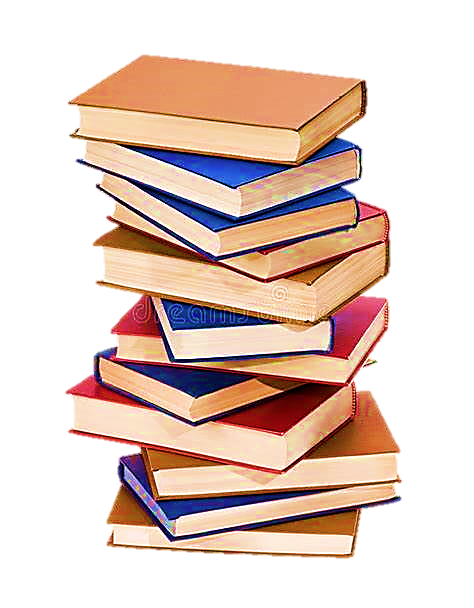